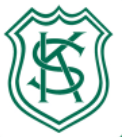 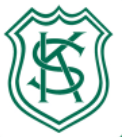 Winter Festivals
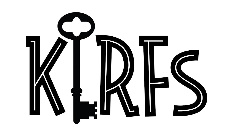 Winter Festivals
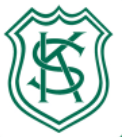 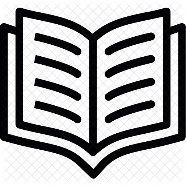 We will be reading “The Jolly Postman”
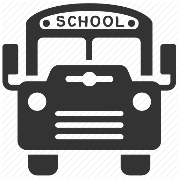 The vicar from Kea Church will visit us for Christmas workshops.
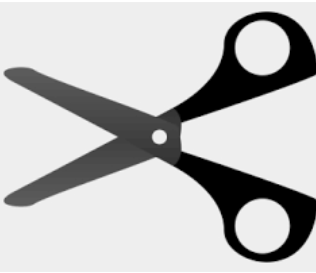 We will be making Greetings cards with a moving part.
We will be learning about the rapper/singer Pharrell Williams.
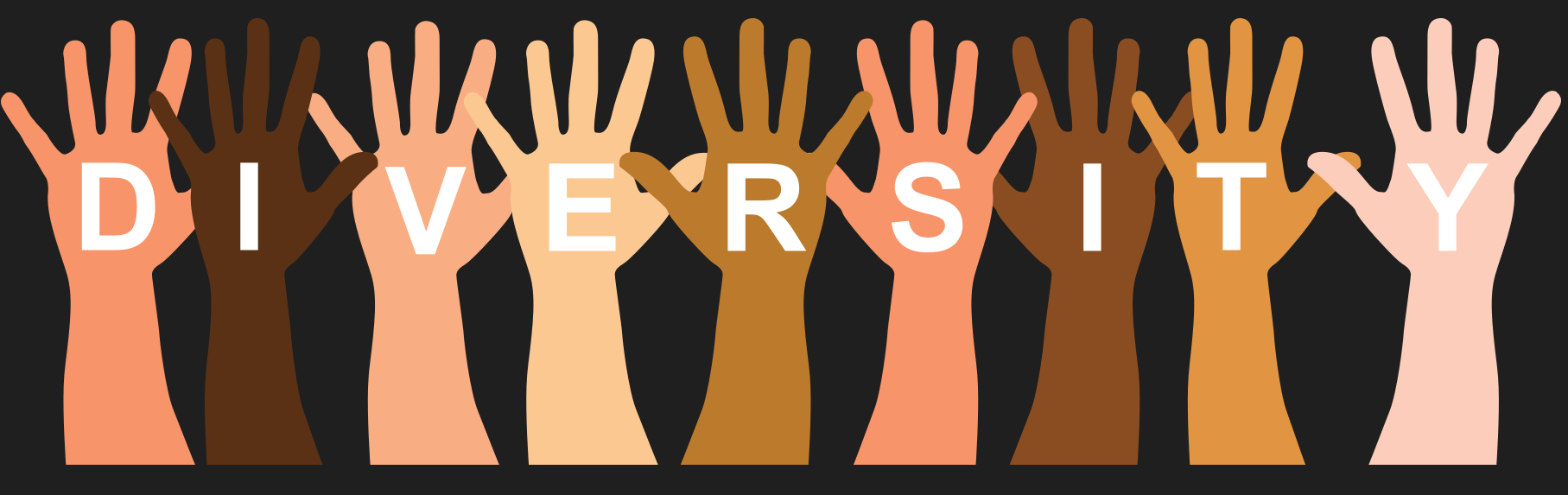